Increased Calcite Nucleation (ICN) to Prevent Scaling in Boilers Researching an Alternative to Water Softeners
A. Alnashwan, M. Alsahali, K. De Silva, F. Yu
Northern Arizona University
CENE 486C
Client: Jon Heitzinger, NAU Utilities Manager
Technical Advisor- Dr. Terry E. Baxter
Grading Instructor- Dr. Dianne McDonnell
12-7-2018
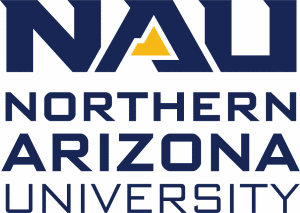 1
Introduction
Testing an Increased Calcite Nucleation (ICN) water conditioner under boiler conditions of the South boiler plant at NAU
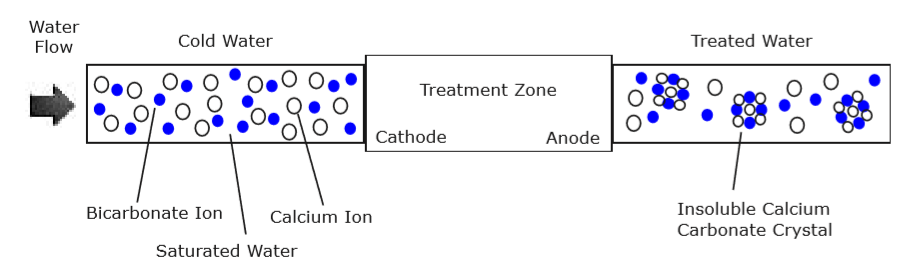 Figure 01: The Process Uses Dissimilar Metals to Prevent Scale Growth Sites and to Form Aragonite Crystals [1]
De Silva 2
Introduction
Table 01: Predictions based on the Manufacturer claims that the EWS ICN reduces scaling by forming less sticky aragonite crystals and not the stickier calcite crystals
De Silva 3
Design Set-up
ICN samples: Collected from an ICN conditioned residential water source
Groundwater samples: Collected  from an unconditioned residential water source
Figure 02: Testing Design Set-Up-Created by Ahmed Alnashwan
Alsahali 4
Optimized Procedure
Step 1: Simulating the boiler conditions using the pressure vessel
250 F and 160 PSI [2]
Step 2: Collect GW and ICN samples for batching
Step 3: Testing of the water before getting batched
Step 4: Batching of GW and ICN
6 batches in total
5 gallons (~19L) of water per 6 hrs.
Step 5: Testing of the water after getting batched
Step 6: Scale measurement
Using a weighing scale (Accuracy=0.1g)
Step 7: De-scale the pressure vessel
Using Vinegar
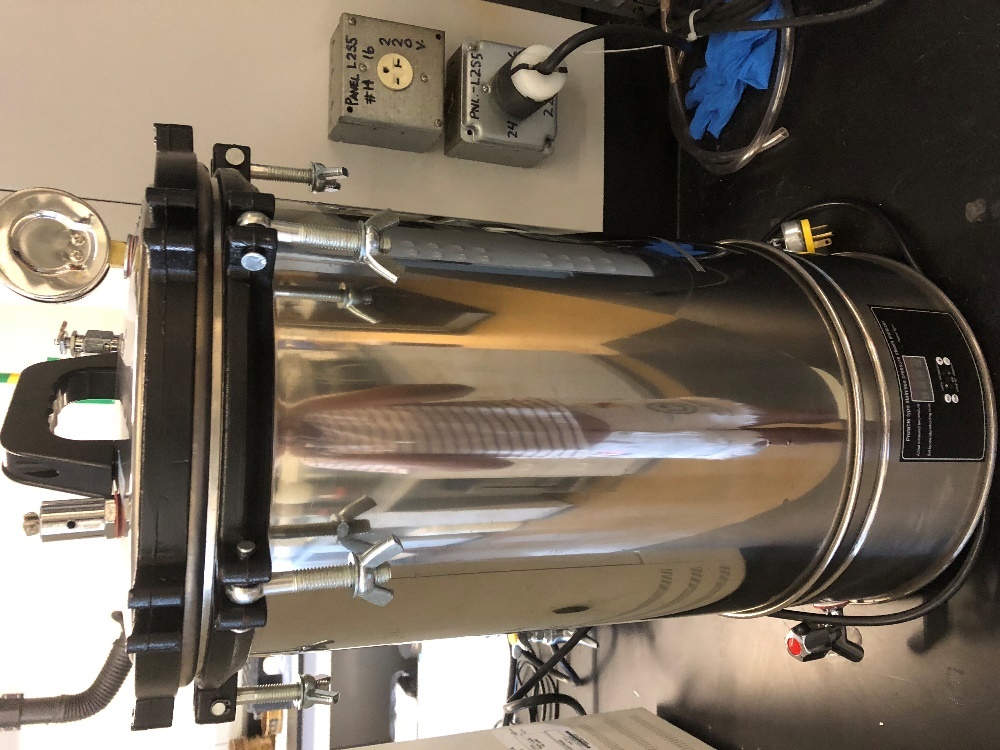 Figure 03: Pressure Vessel-Taken by: Kalani De Silva
Alsahali 5
Methods for Water Quality Testing
Hardness test: HACH Method 8226 [3]
Testing for total hardness, calcium hardness and magnesium hardness 
Alkalinity test : HACH method 8203 [3] 
Total alkalinity 
TS test: Standard Method 2540 C&D [3]
Total Suspended Solid (TSS)
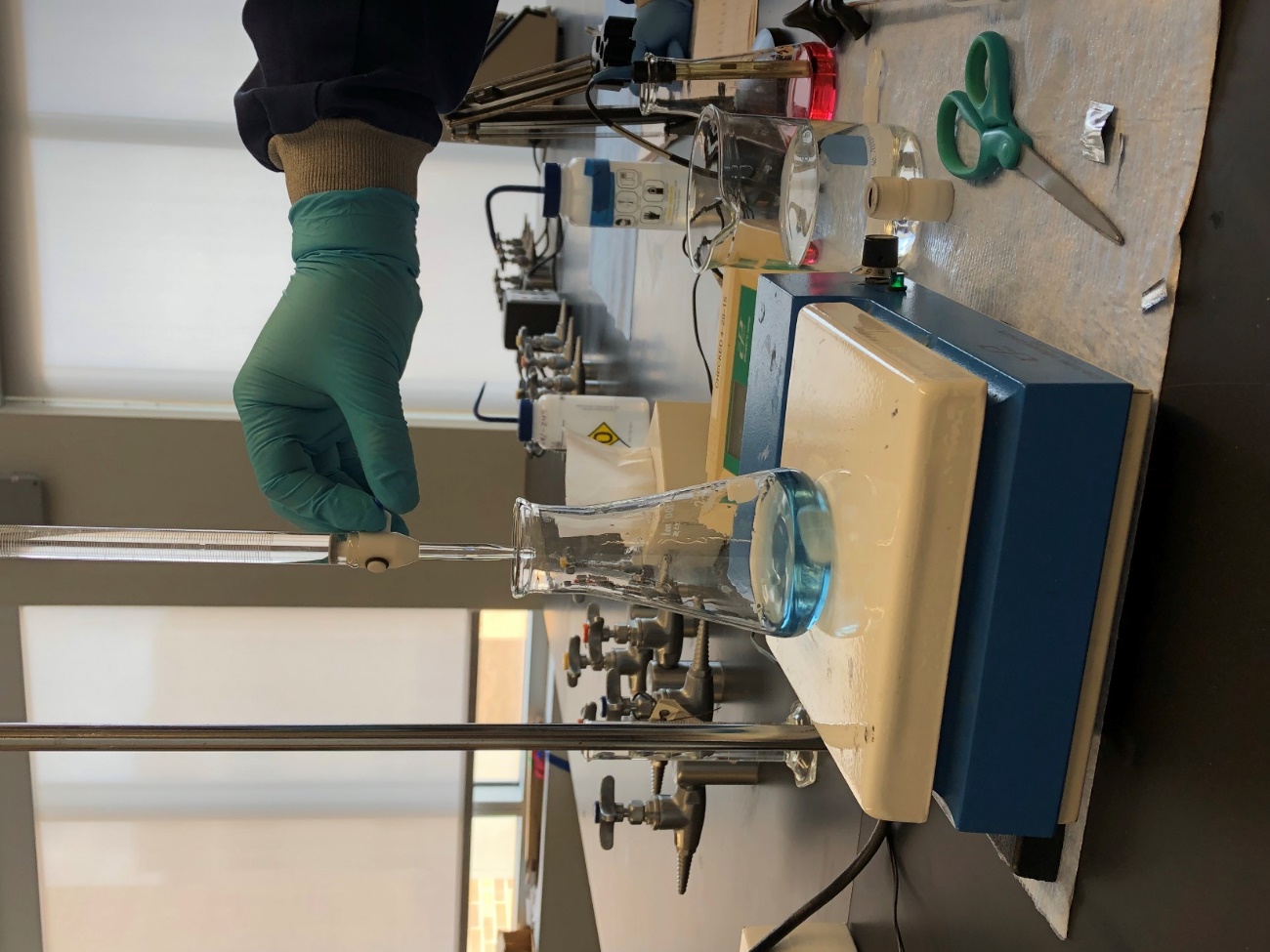 Figure 04:Conducting Hardness Tests-Taken by Kalani De Silva
Alsahali 6
Water Quality Results
Table 02: Water Quality Parameters: GW VS ICN
Hardness Standard:  0-60 mg/L        Soft
                                    60-120 mg/L    Moderately hard
                                   120-180 mg/L   Hard
     >180              Very Hard
Yu 7
Water Quality Results
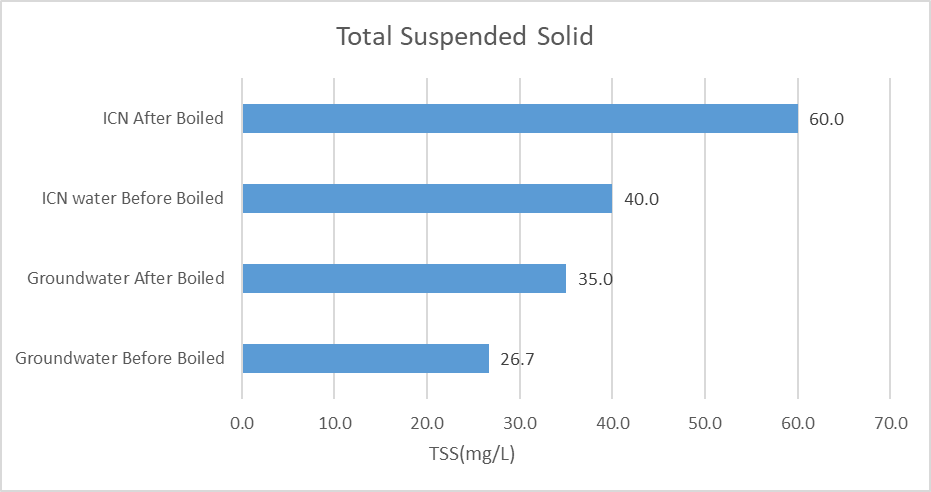 Figure 05: Comparison of TSS Between GW and ICN Before and after Boiling
Table 03: Percentage of TSS increase
Yu 8
Scanning Electron Microscopy Images of GW ICN Water Samples
Alnashwan 9
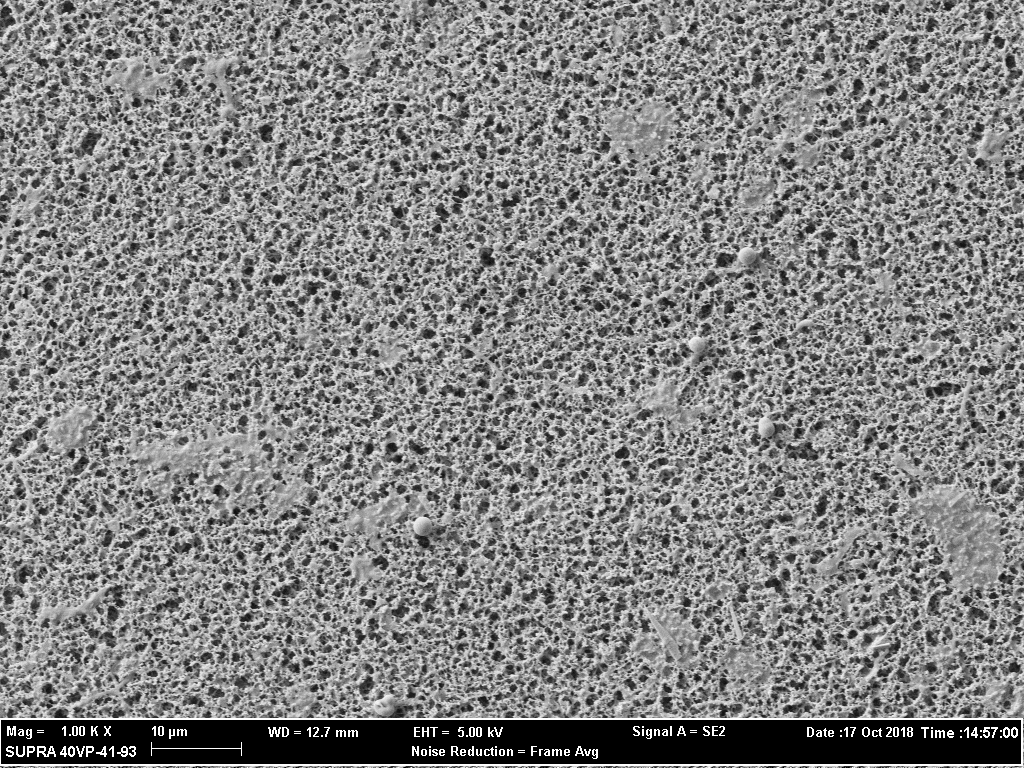 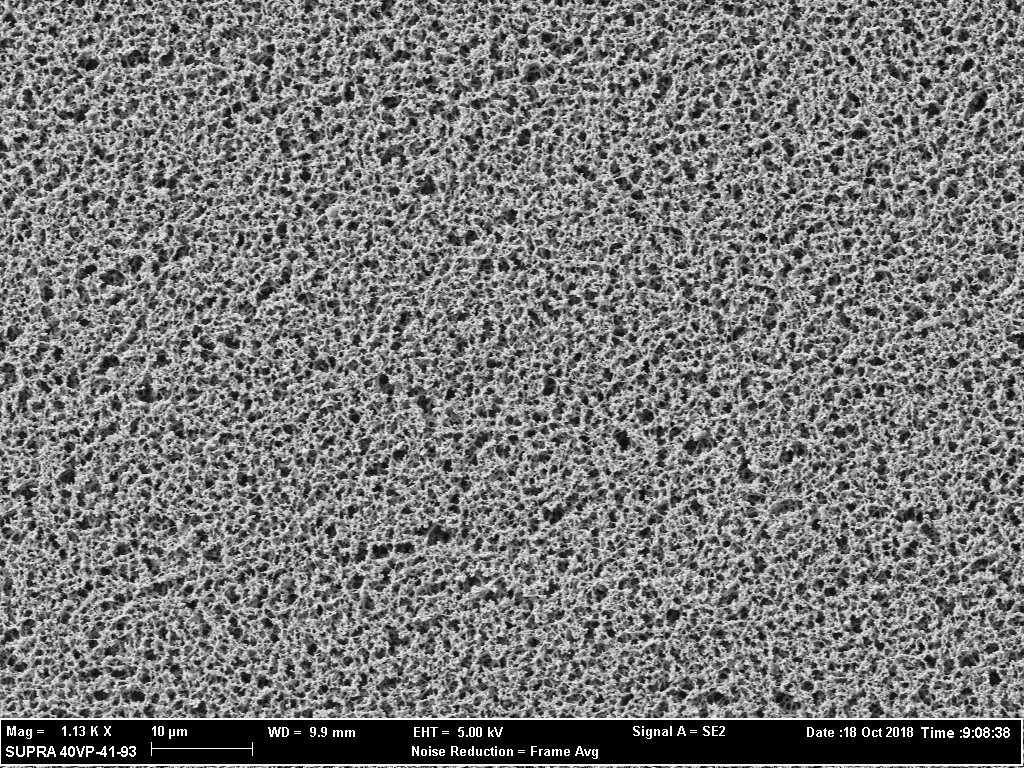 Figure 06b: ICN Sample
Figure 06a: GW Sample
Filter: Nitro-Cellulose filter with a pore diameter of 0.22
Volume: 100 mL of sample 
No crystals found
Alnashwan 10
Scanning Electron Microscopy Images of GW ICN Scale Samples
Alnashwan 11
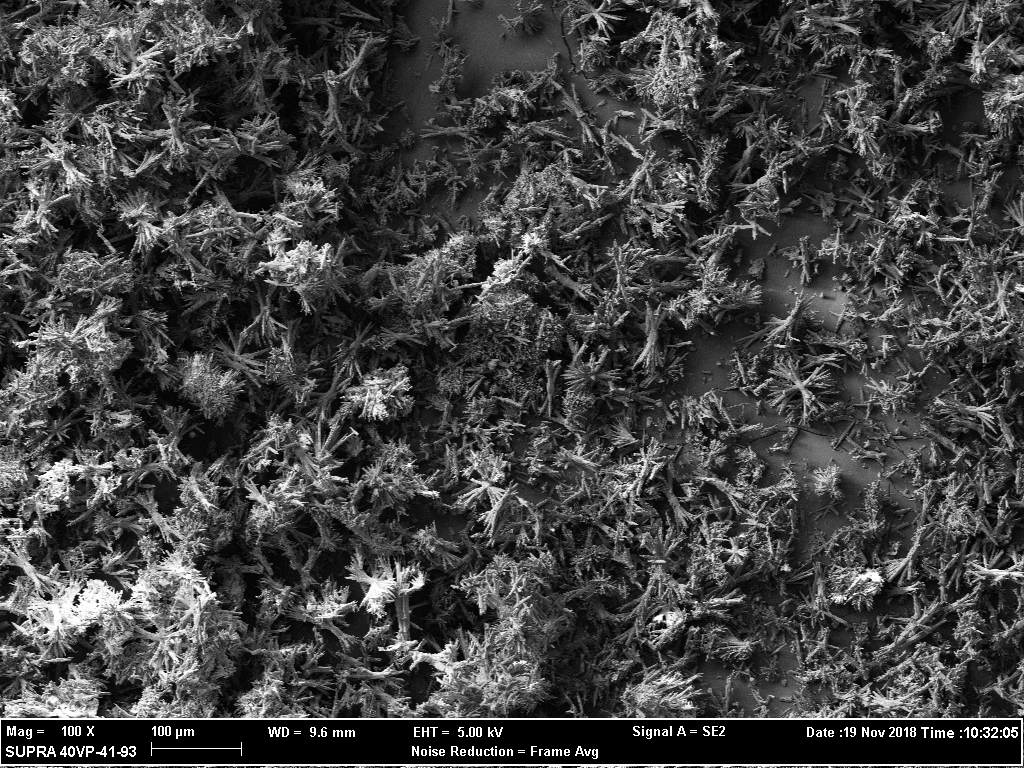 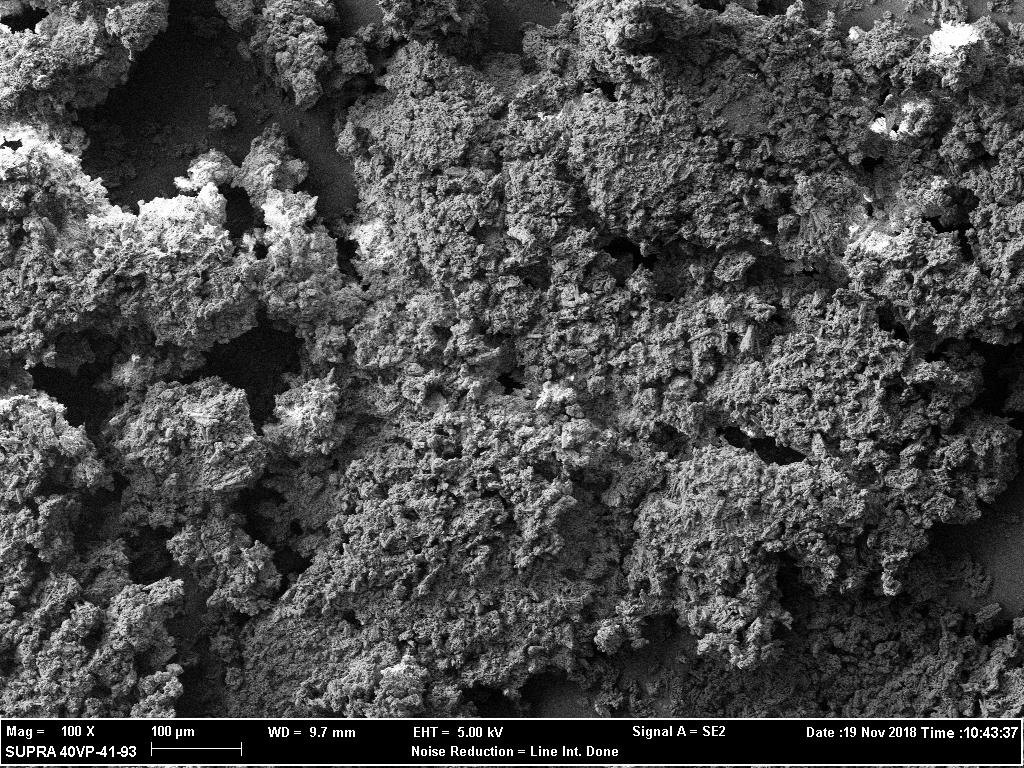 Figure 08a: GW Scale Sample- Calcite
Figure 08b: ICN Scale Sample- Aragonite
Calcite formations- Cubic like 
Aragonite Formations- Needle like
Alnashwan 12
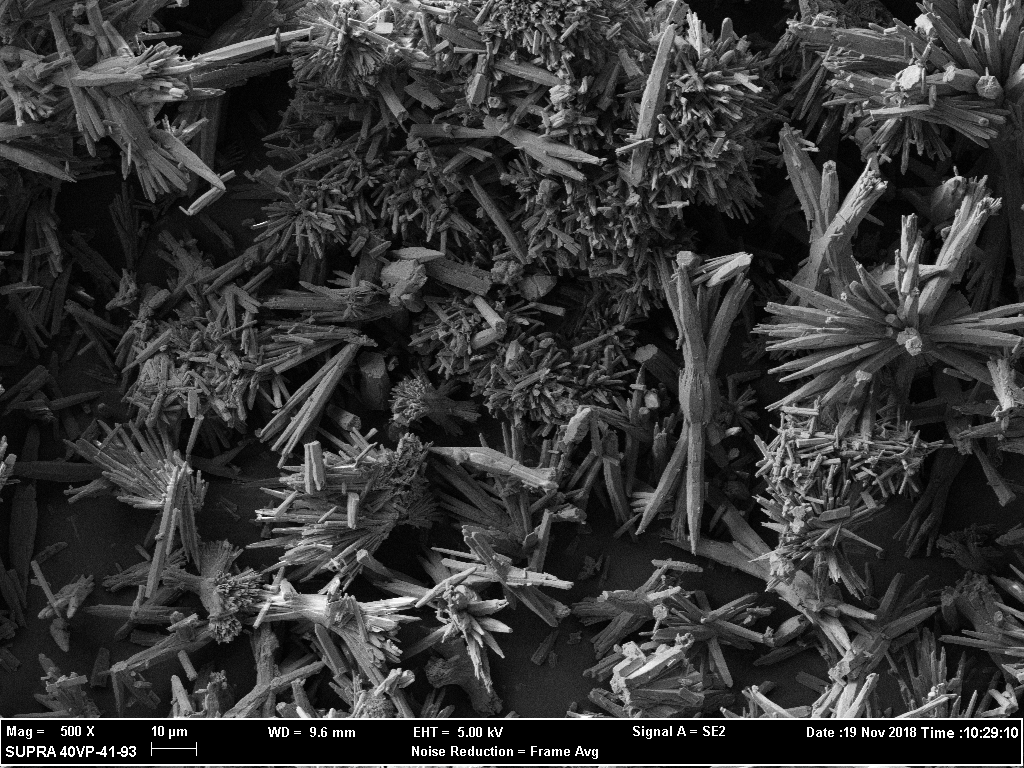 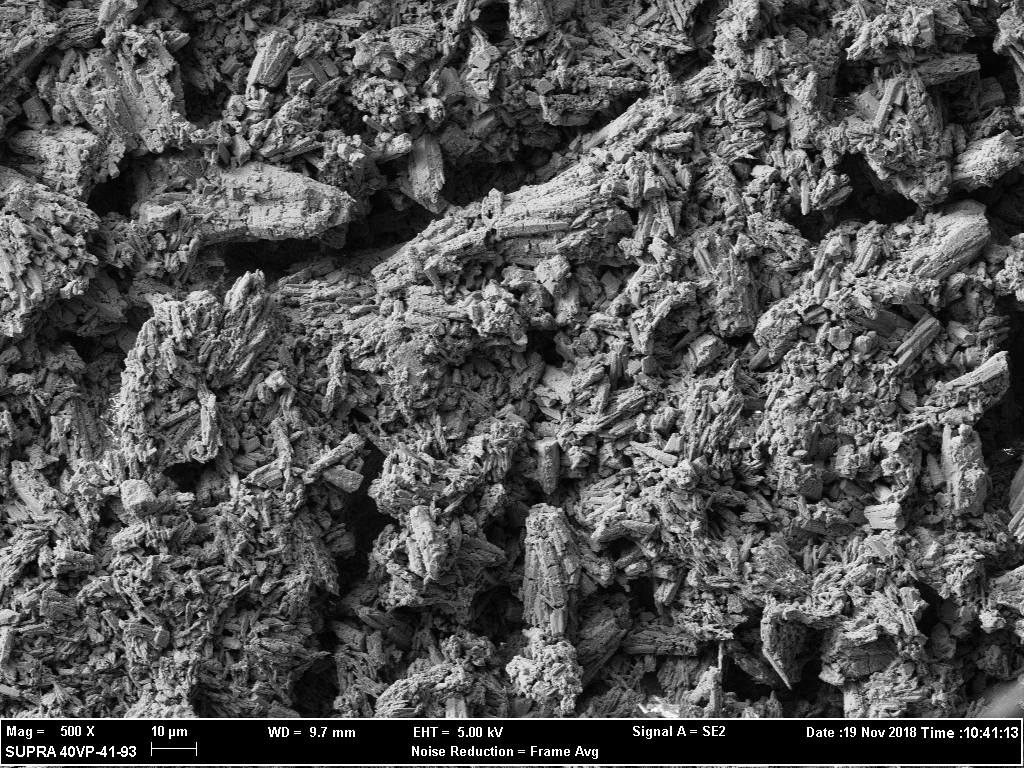 Figure 09a: ICN Scale Sample- Aragonite
Figure 09a: GW Scale Sample- Calcite
The needle like structure makes the aragonite crystals less sticky
Alnashwan 13
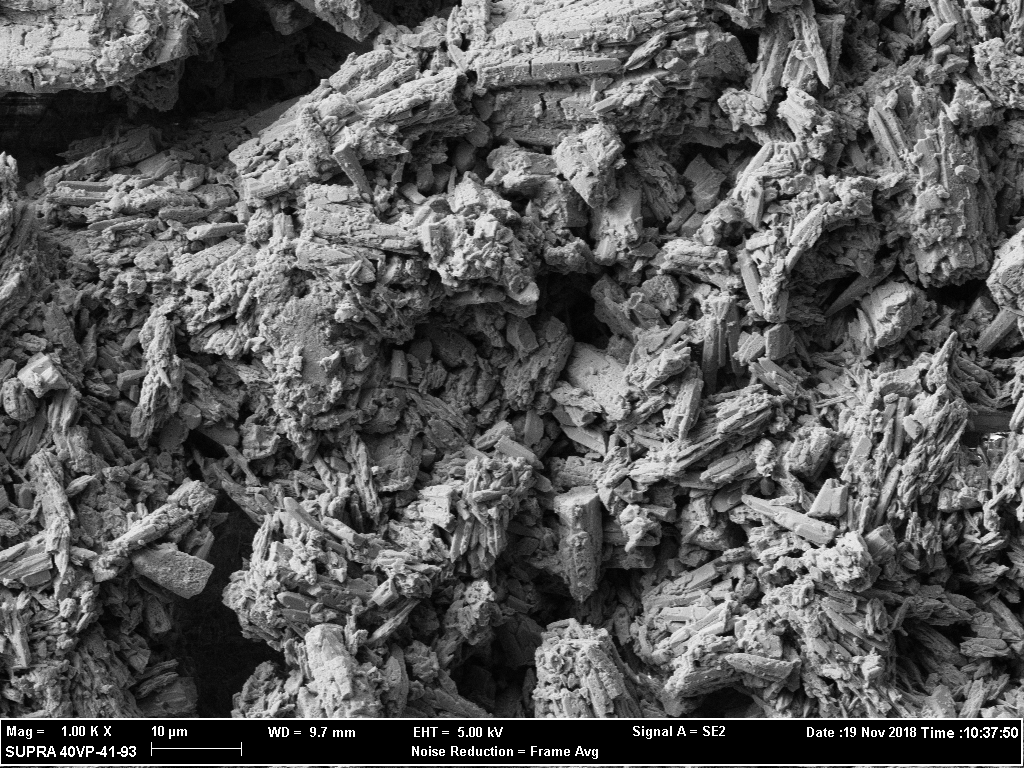 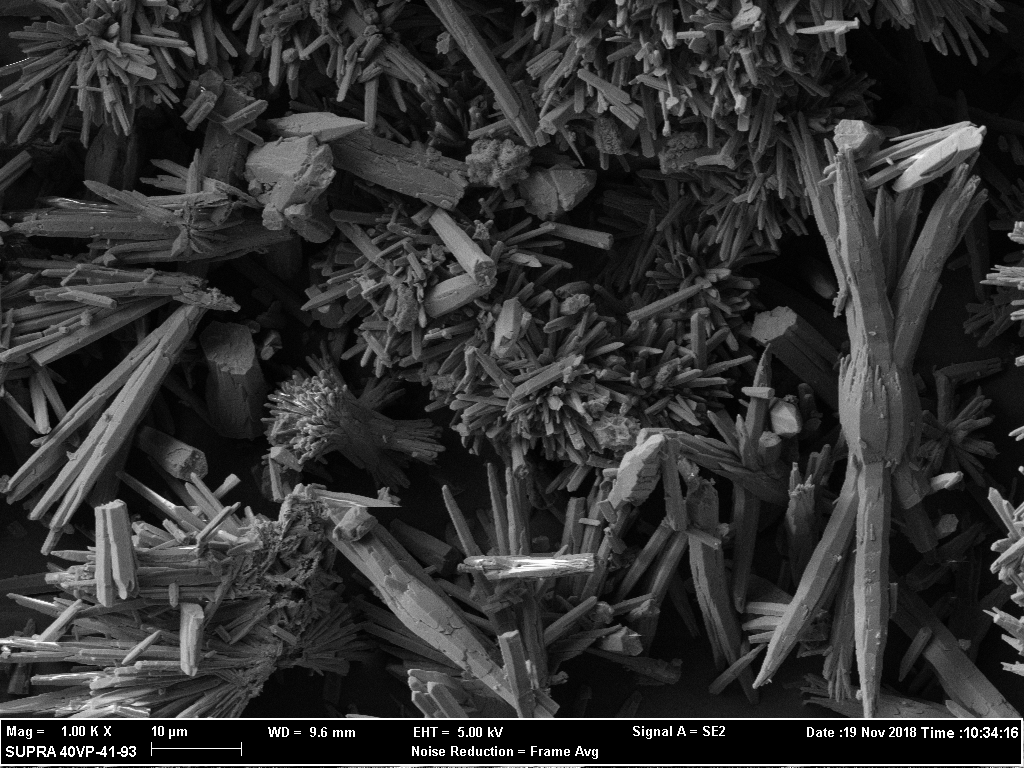 Figure 10b: ICN Scale Sample- Aragonite
Figure 10a: GW Scale Sample- Calcite
Alnashwan 14
Determination of Scale Build Up
Table 04: Accumulated Scale from the Batching of GW and ICN Water Samples
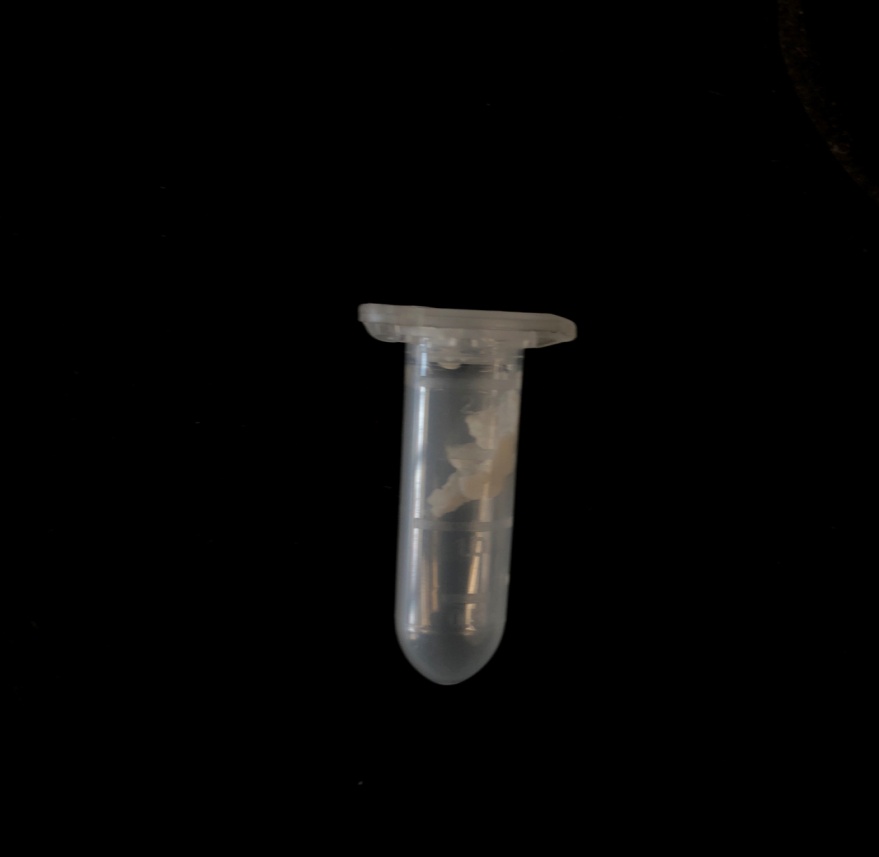 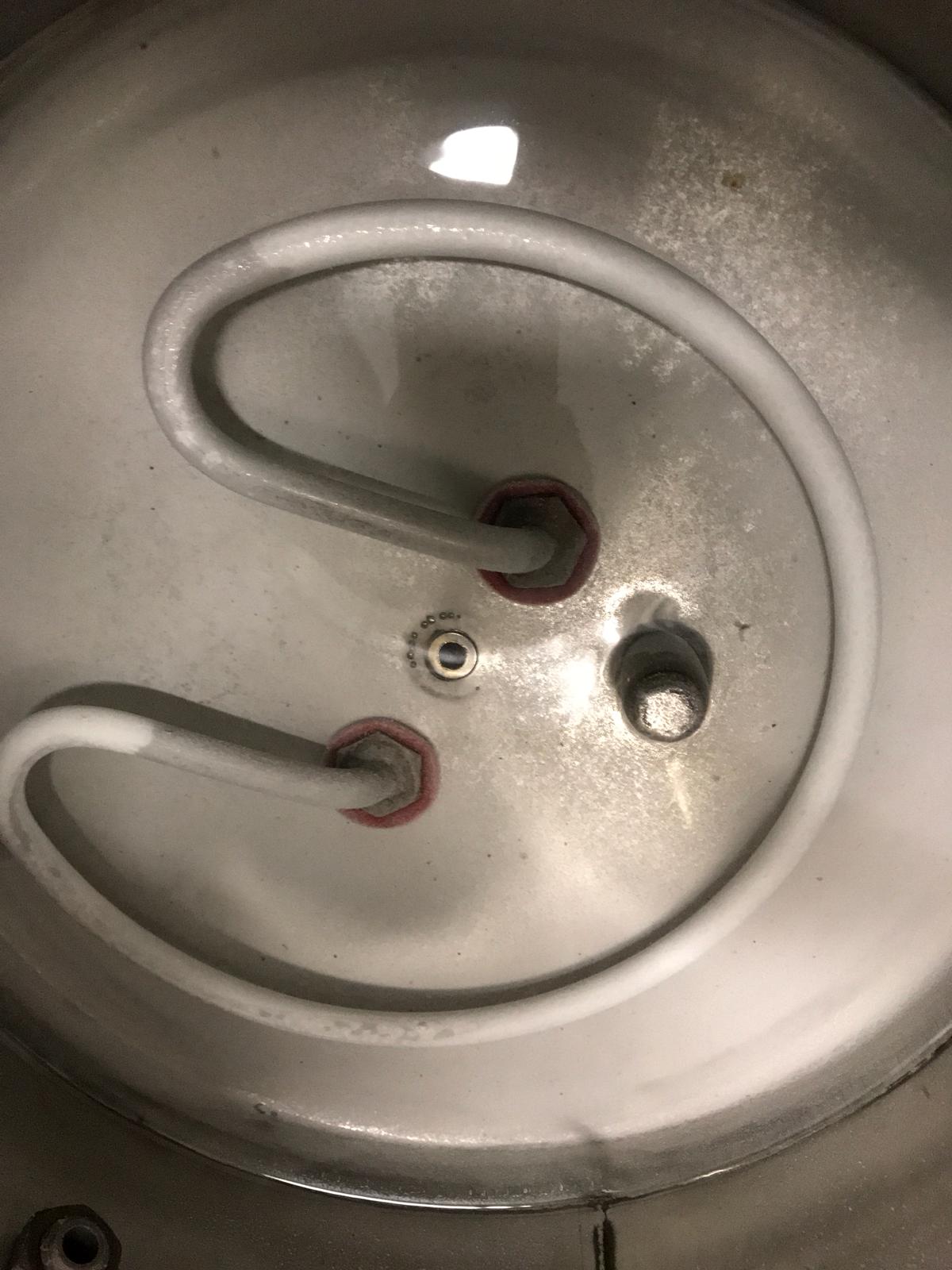 Figure 12: Scale Scraped Down from Vessel
Figure 11: Scale Build Up on the Vessel After Six Batches
Yu 15
Summary of Results
Table 05: Summary of results explaining the proved predictions
Alsahali 16
Discussion
ICN does not prevent scale build up completely
67% less scale formed compared to GW
Aragonite can revert back to calcite over time [10]
 Several variables that can alter the results: does excess magnesium or zinc inhibit or decrease the likelihood of forming a precipitate
More research needs to be conducted to compare the ICN data with other alternative softener technologies to verify its efficiency
De Silva 17
Project Schedule
Table 06: Project Schedule: Predicted and Actual
Yu 18
Cost of Materials
Table 07b: Actual Projected Material/Equipment Costs
Table 07a: Projected Material/Equipment Costs
Alsahali 19
Cost of Engineering Services
Table 08b: Actual Labor Costs and the Total Billing Cost of Engineering Services
Table 08a: Projected Labor Costs and the Total Billing Cost of Engineering Services
Alnashwan 20
References
[1] D. McDonnell, “EWS, Inc. Physical Conditioning Discussion, Documentation and Position Papers”, Personnel Communications-Email, 2018.
[2]J. Heitzinger, E. Vaughan, “NAU chiller/boiler information”, Personnel Communications-Email, 2018.
[3]S. Lower, ‘Hard water and Water Softening,’Dept. of Chemistry, 2018. 
[4]P. Fox, M. Wiest, T. Thomure, W. Lee, "Evaluation of Alternatives to Domestic Ion Exchange," WateReuse Research Foundation, Tempe, AZ, Rep. 01, 2011.
[5]HACH, HACH Water Analysis Handbook, Loveland, CO, U.S.A., HACH Company, 2003.
[6]"National Field Manual," USGS , 2006, pp. 10-130.
[7]W. S. Miller, "Understanding Ion-Exchange for water treatment system," GE water and process Technologies, vol. 35, no. 8, pp. 149-153, 2018.
[8]M. K. Ahn, C. Han, "Technologies for the Removal of Water Hardness and Scaling Prevention," Journal of Energy Engineering, vol. 26, no. 2, pp. 73-79, 2017
[9]“South Heating and Cooling Plant,” Northern Arizona University, Internet: http://library.nau.edu/speccoll/exhibits/louies_legacy/southheating.html [Accessed: 11-Feb-2018]
[10] A.  Alden, “Calcite vs Aragonite”, 2017, Internet: https://www.thoughtco.com/calcite-vs-aragonite-1440962
21
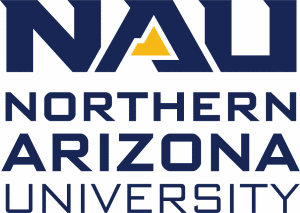 22